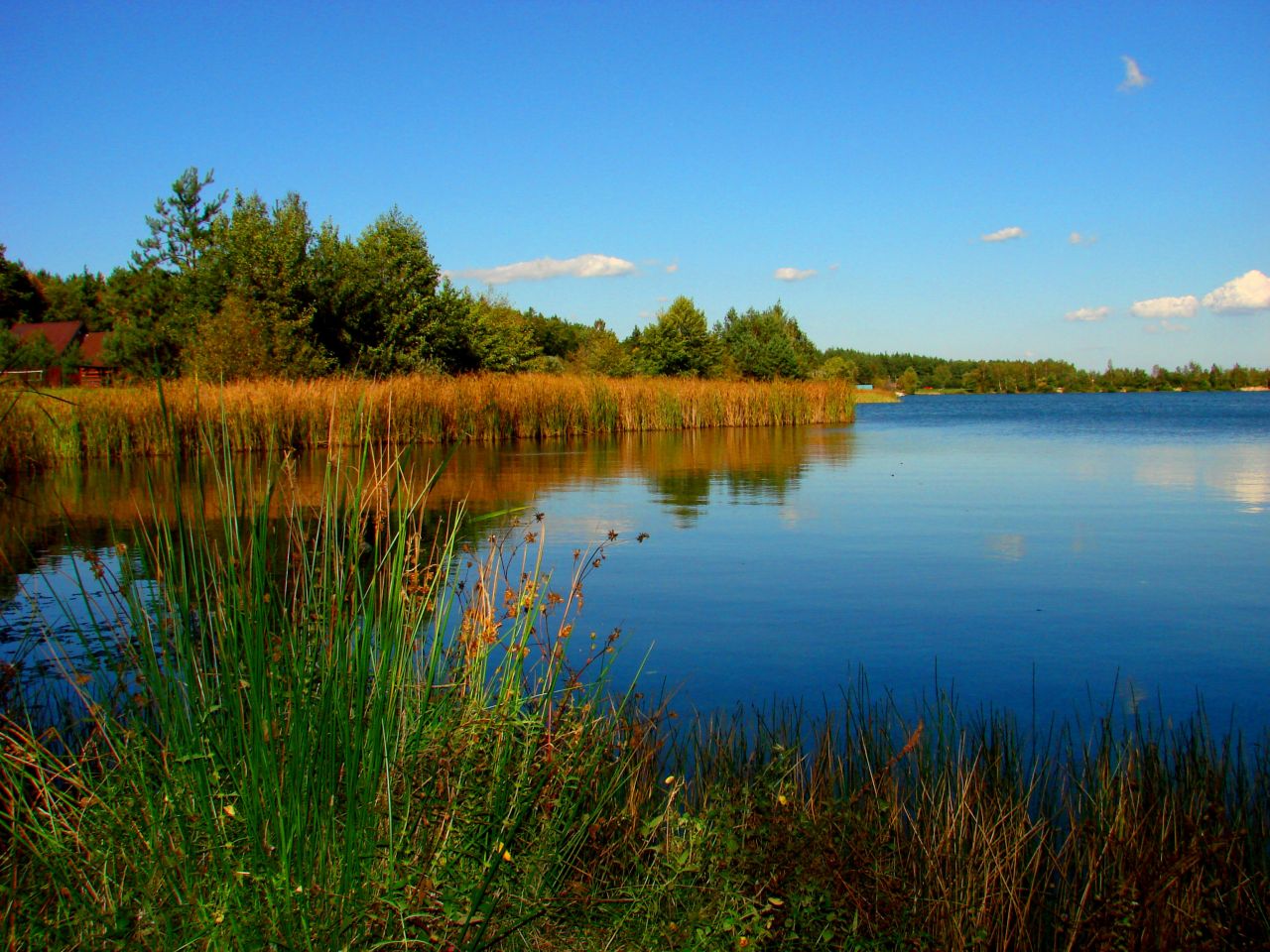 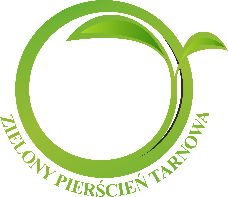 Warsztat refleksyjny PROW na lata 2014-2020,Lokalna Grupa Działania Stowarzyszenie „Zielony Pierścień Tarnowa”
Zielony Pierścień Tarnowa, 09.02.2018 r.
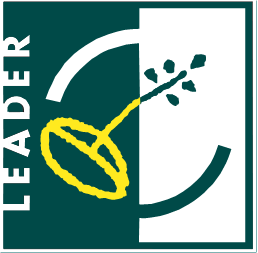 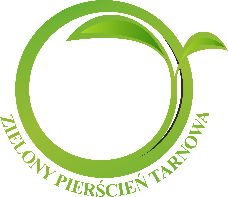 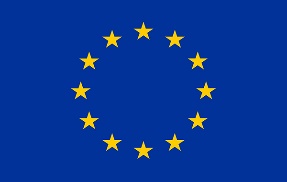 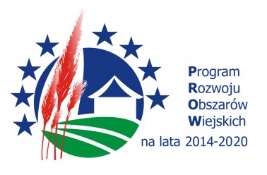 Europejski Fundusz Rolny na rzecz Rozwoju Obszarów Wiejskich: Europa inwestująca w obszary wiejskie. 
Instytucja Zarządzająca PROW 2014-2020:Minister Rolnictwa i Rozwoju Wsi.
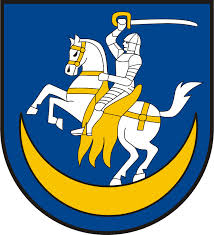 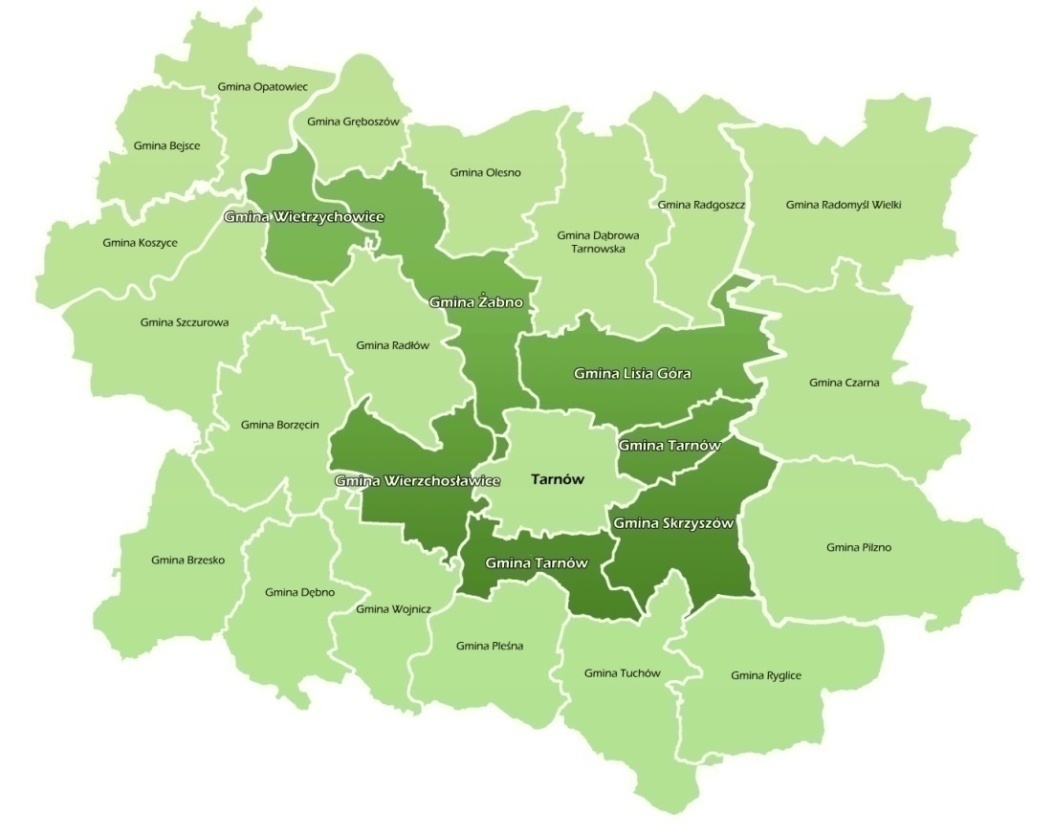 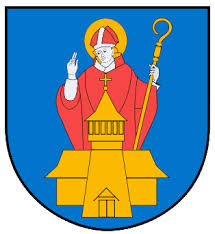 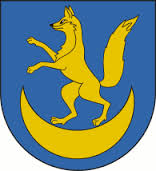 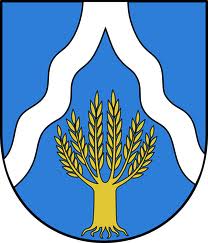 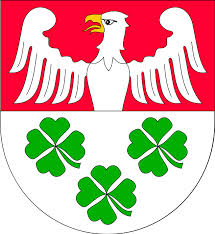 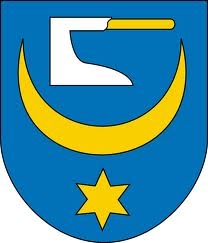 Program Rozwoju Obszarów Wiejskich na lata 2014-2020- wdrażanie
Monitoring i ewaluacja
Strategia Rozwoju Lokalnego Kierowana przez Społeczność Zielonego Pierścienia Tarnowa

Zapisy Wytycznych nr 5/3/2017 w zakresie monitoringu i ewaluacji strategii rozwoju lokalnego kierowanego przez społeczność w ramach Programu Rozwoju Obszarów Wiejskich na lata 2014-2020.
Strategia Rozwoju Lokalnego Kierowanego przez Społeczność (LSR)
Dokument strategiczny jest najważniejszym źródłem wiedzy i kierunków działania Lokalnej Grupy Działania. Znajdują się tam przede wszystkim informacje o sytuacji zastanej na dzień tworzenia LSR, analiza potrzeb, planowany zakres rozwoju obszaru: kierunki działań, cele i ich wskaźniki, kwoty i beneficjenci wsparcia, kolejne kroki wdrażania LSR (Plan działania), sposoby prowadzenia komunikacji z mieszkańcami, system monitoringu i ewaluacji.
Strategia
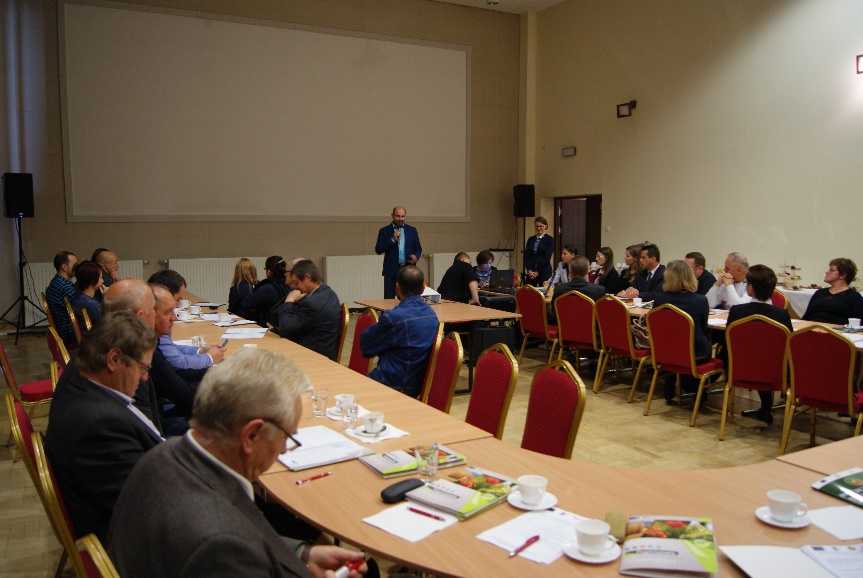 [Speaker Notes: Str. 66 LSR  monitoring i ewaluacja ZESPÓŁ EWALUACYJNY]
Wytyczne 5/3/2017
Obejmują czynności związane z monitoringiem i ewaluacją realizacji LSR, poprzez monitorowanie wskaźników realizowanych celów i przedsięwzięć, składanie corocznych sprawozdań, przeprowadzanie ewaluacji zgodnie z procedurą wewnętrzną ujętą w LSR i w/w wytycznymi.
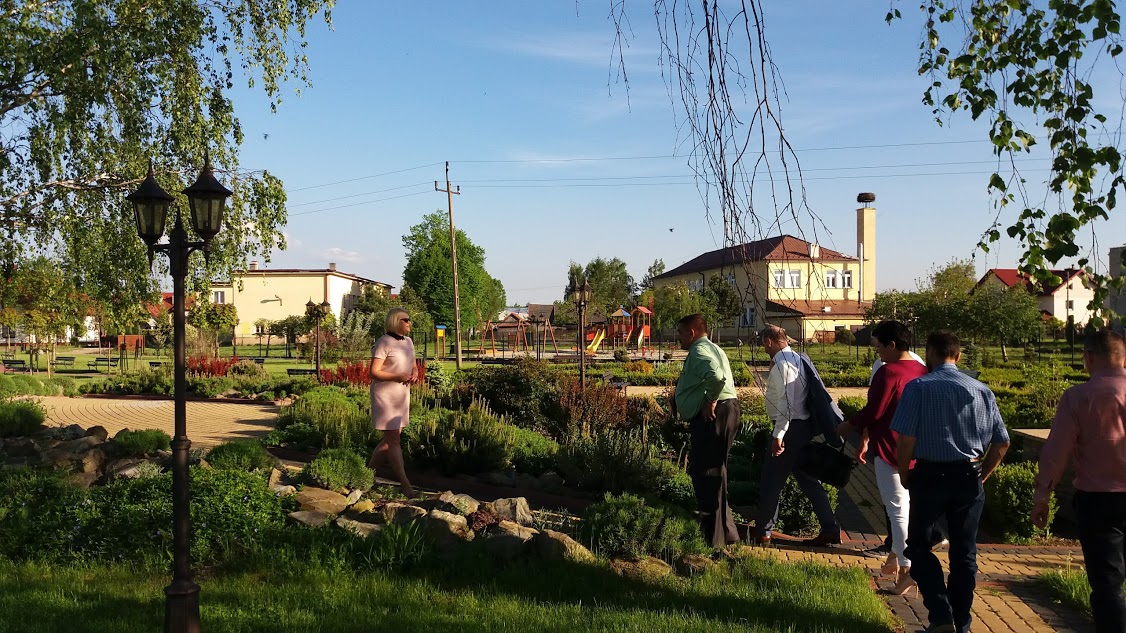 Wskaźniki w poszczególnych poddziałaniach
Poddziałanie 19.2 „Wsparcie na wdrażanie operacji w ramach strategii rozwoju lokalnego kierowanego przez społeczność”
Poddziałanie 19.3 „Przygotowanie i realizacja działań w zakresie współpracy z lokalną grupą działania”
Poddziałanie 19.4 „Wsparcie na rzecz kosztów bieżących i aktywizacji”.
Sprawozdanie z realizacji LSR
Zał. nr 2 do Wytycznych 5/3/2017
Ewaluacja wewnętrzna, która jest uzupełnieniem monitoringu

Bieżąca analiza procesu wdrażania i jego efektów oraz zmian w otoczeniu LSR
[Speaker Notes: Str. 66 LSR  monitoring i ewaluacja ZESPÓŁ EWALUACYJNY]
Materiały przygotowane przez pracowników biura LGD
Bieżąca działalność biura – zbieranie informacji zwrotnej o odbiorze realizacji LSR i działań LGD: dokumentowanie spotkań z mieszkańcami, zbieranie opinii, wywiady, ankiety, sondaże

Zestawienie dostępnych danych za badany okres, w tym z realizacji finansowej i rzeczowej LSR oraz z funkcjonowania LGD i biura, w tym działania informacyjne, promocyjne, działania organów LGD; sytuacja społeczno-gospodarcza regionu
[Speaker Notes: Str. 66 LSR  monitoring i ewaluacja ZESPÓŁ EWALUACYJNY]
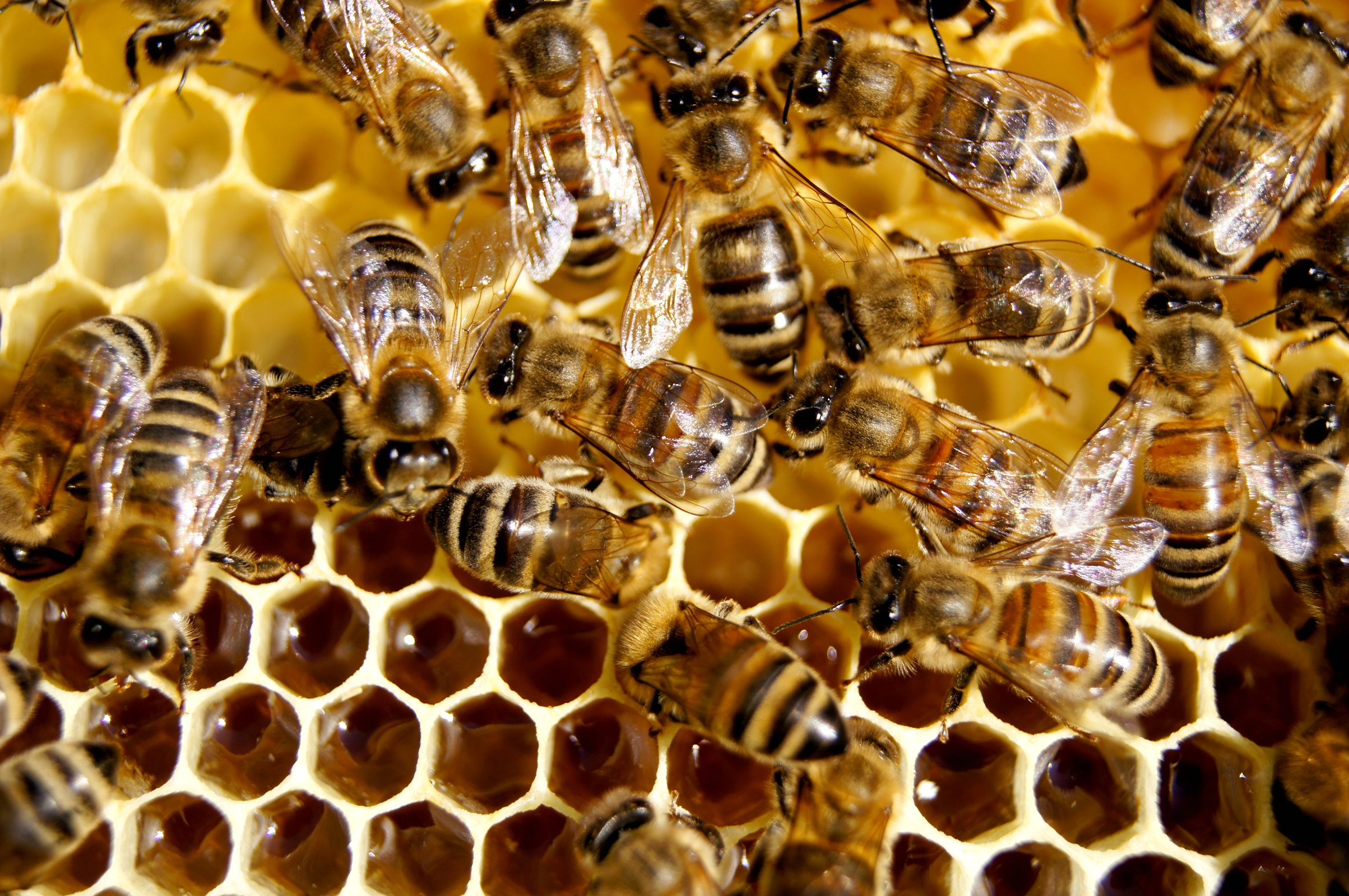 Czy realizacja finansowa i rzeczowa LSR przebiegała zgodnie z planem i można ją uznać za zadowalającą?
Jeżeli nie to czy poziom realizacji może negatywnie wpłynąć na realizację celów LSR?
Jakie można wskazać przyczyny odstępstw od planu?
Jakie działania można podjąć, by uniknąć ich w kolejnym roku?
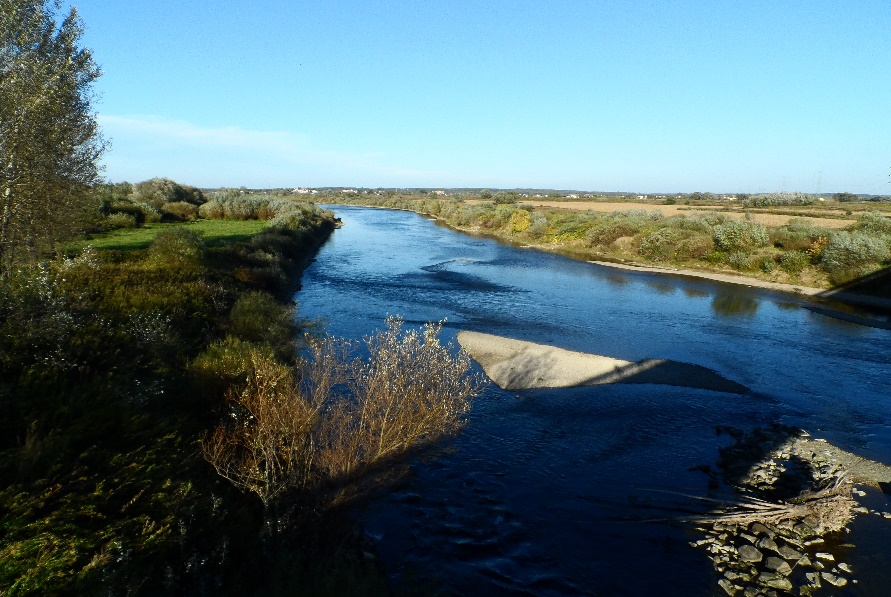 [Speaker Notes: Str. 66 LSR  monitoring i ewaluacja ZESPÓŁ EWALUACYJNY]
Czy jakość projektów wybieranych we wszystkich obszarach tematycznych jest zadowalająca?
W jakich obszarach tematycznych jakość wniosków budzi wątpliwość?
Jeżeli nie, to jak odbije się to na realizacji celów LSR?
Co można zrobić by podnieść jakość wniosków?
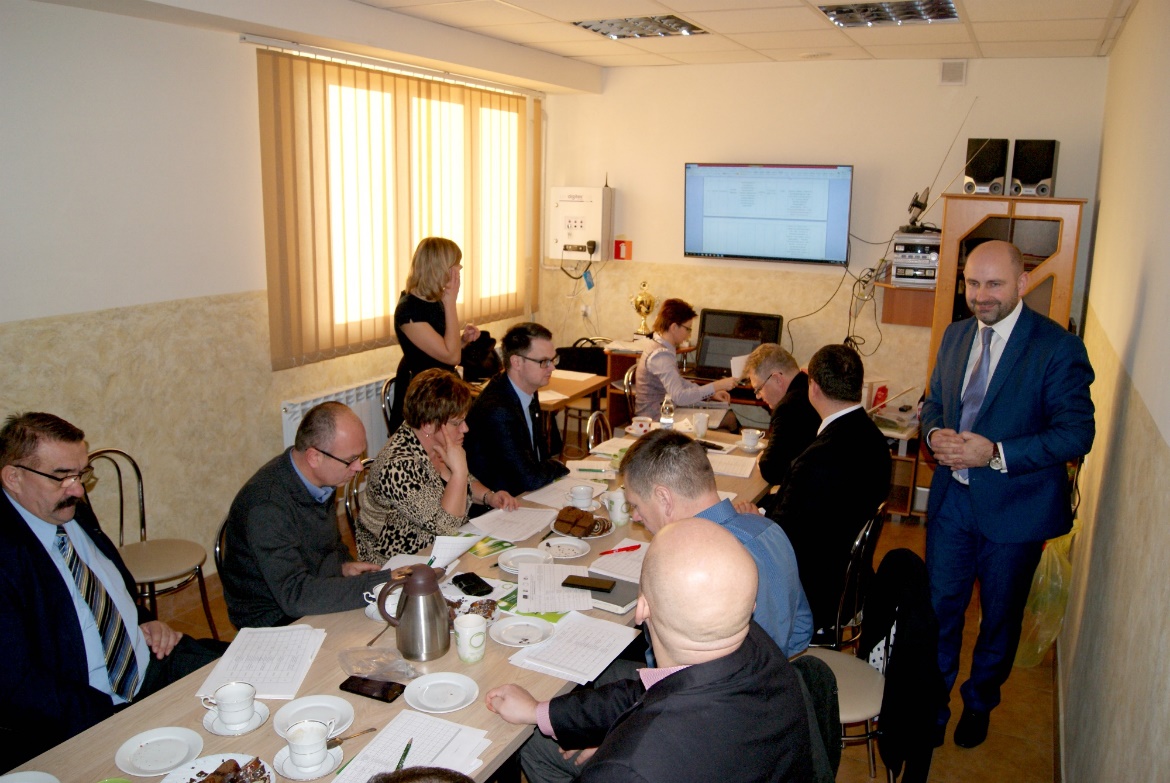 [Speaker Notes: Str. 66 LSR  monitoring i ewaluacja ZESPÓŁ EWALUACYJNY]
W jakim stopniu stosowane kryteria wyboru projektów spełniają swoją rolę?
Czy są jednoznaczne, obiektywne, czy pozwalają wybrać najlepsze wnioski?
Czy wnioskodawcy zgłaszają wątpliwości odnośnie kryteriów, jakie?
Co można zrobić, żeby poprawić katalog kryteriów?
[Speaker Notes: Str. 66 LSR  monitoring i ewaluacja ZESPÓŁ EWALUACYJNY]
Czy z perspektywy wybieranych projektów realizowane w ramach LSR przedsięwzięcia można nadal uznać za adekwatne względem kluczowych potrzeb społeczności z obszaru LGD?
Jakie zmiany w sytuacji społeczno-gospodarczej nastąpiły i mogą mieć  wpływ na dezaktualizację LSR?
Czy widać zróżnicowania potrzeb między poszczególnymi gminami? Jakie i jak można na nie zareagować?
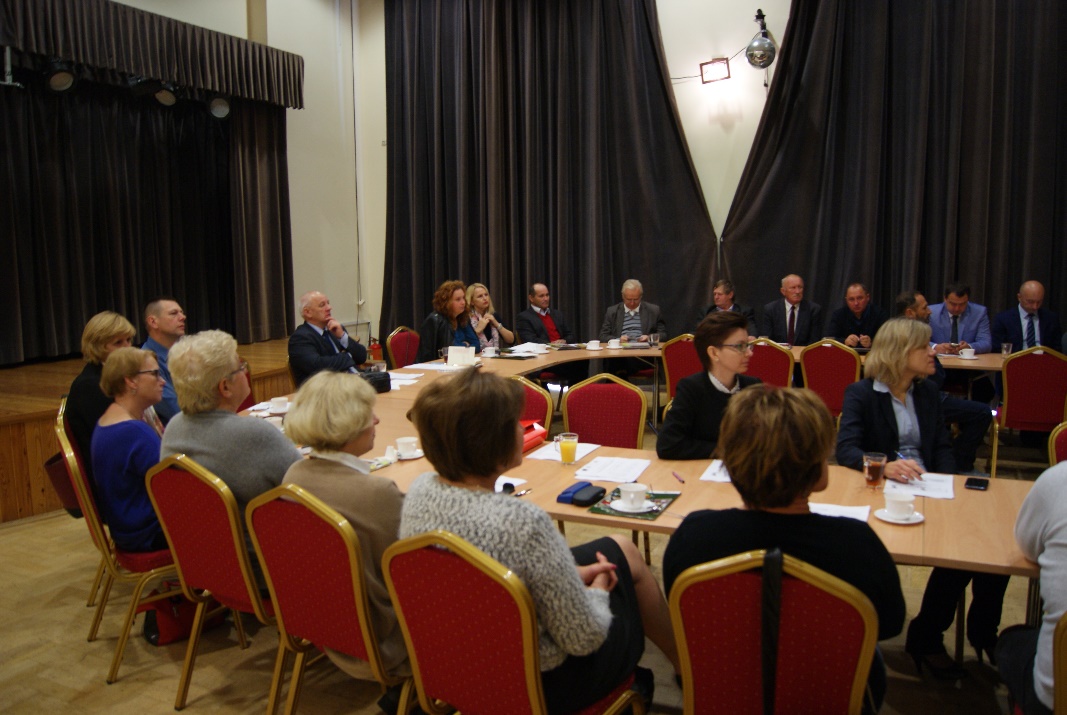 [Speaker Notes: Str. 66 LSR  monitoring i ewaluacja ZESPÓŁ EWALUACYJNY]
Czy przyjęty system wskaźników sprawdza się i dostarcza wszystkie potrzebne informacje?
Czy zbierane dane są wiarygodne, a źródła trafne?
Jeśli nie to jakie zmiany można wprowadzić na tym etapie?
Czy procedury naboru wyboru i realizacji projektów są przyjazne dla beneficjentów?
Jakie zmiany można wprowadzić w procedurach na tym etapie by podnieść ich użyteczność
[Speaker Notes: Str. 66 LSR  monitoring i ewaluacja ZESPÓŁ EWALUACYJNY]
Czy procedury naboru, wyboru i realizacji projektów są przyjazne dla beneficjentów?
Jakie zmiany można wprowadzić w procedurach na tym etapie, by podnieść ich użyteczność
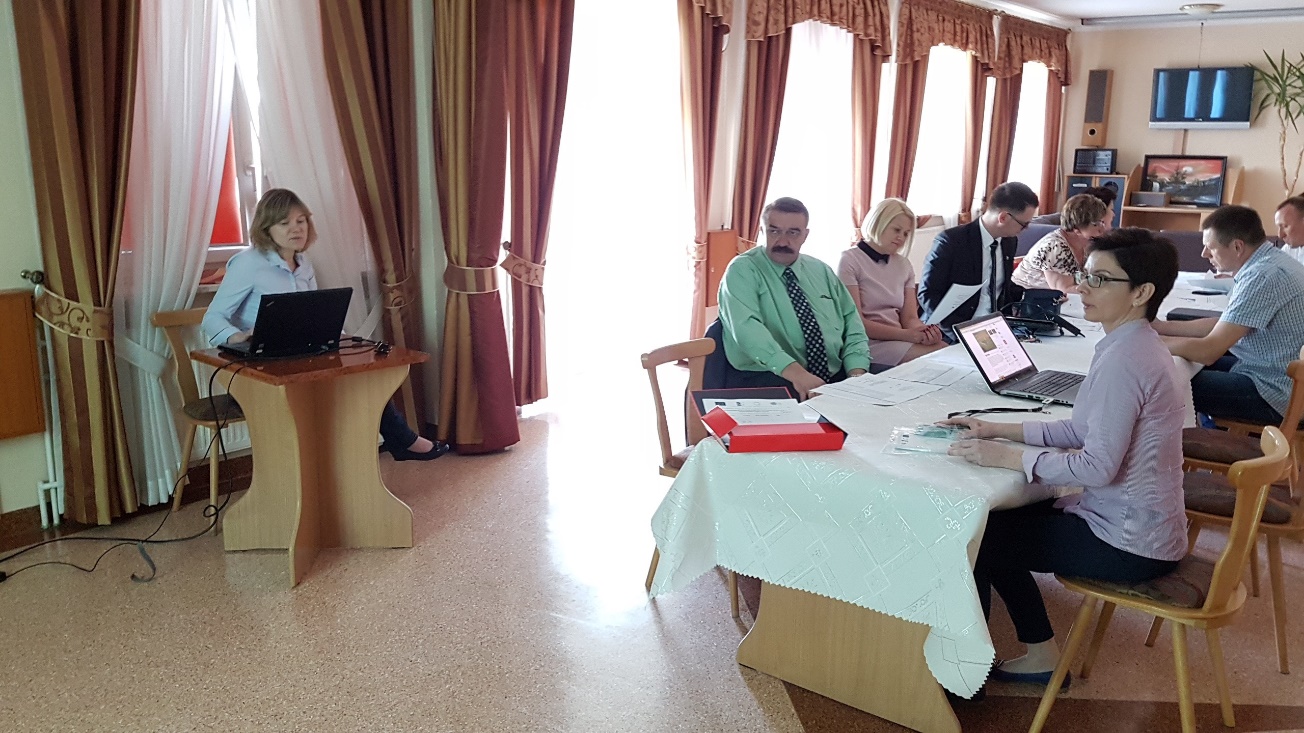 [Speaker Notes: Str. 66 LSR  monitoring i ewaluacja ZESPÓŁ EWALUACYJNY]
Konieczne zmiany?
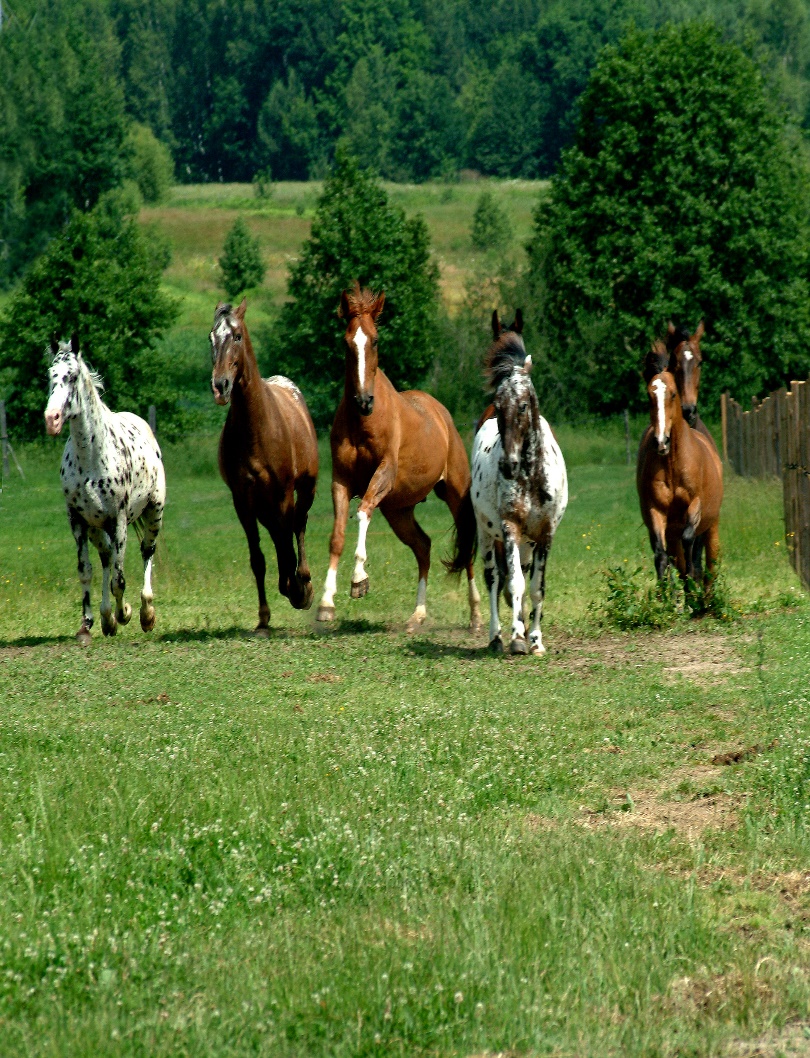 Czy istnieje konieczność wprowadzenia dodatkowych, nie wykazanych powyżej zmian? 

Czy obejmują one LSR, czy bieżące działania, czy też inne aspekty, jakie?
[Speaker Notes: Str. 66 LSR  monitoring i ewaluacja ZESPÓŁ EWALUACYJNY]
Podsumowanie spotkania
Bieżąca działalność biura zbieranie informacji zwrotnej o odbiorze realizacji LSR i działań LGD dokumentowanie spotkań z mieszkańcami, zbieranie opinii, wywiady, ankiety, sondaże
Realizacja finansowa i rzeczowa LSR 
Funkcjonowanie LGD i biura, w tym działania informacyjne, promocyjne, działania organów LGD
Sytuacja społeczno-gospodarcza regionu
[Speaker Notes: Str. 66 LSR  monitoring i ewaluacja ZESPÓŁ EWALUACYJNY]
Planowane działania LGD w zakresie wdrażania LSR


HARMONOGRAM NABORÓW
zawsze aktualny na stronie www
Zarząd wraz z Biurem Zielony Pierścień Tarnowa (ZPT)
Stałe doradztwo dla wnioskodawców (nie tylko w trakcie naborów), konsultacje LSR

SIEDZIBA STOWARZYSZENIA:
LGD „Zielony Pierścień Tarnowa” Skrzyszów 335A 

Tel. 14 632 63 45
e-mail:  biuro.lgdzpt@vp.pl
Godziny pracy biura: poniedziałek - piątek od  8.30 do 15.30
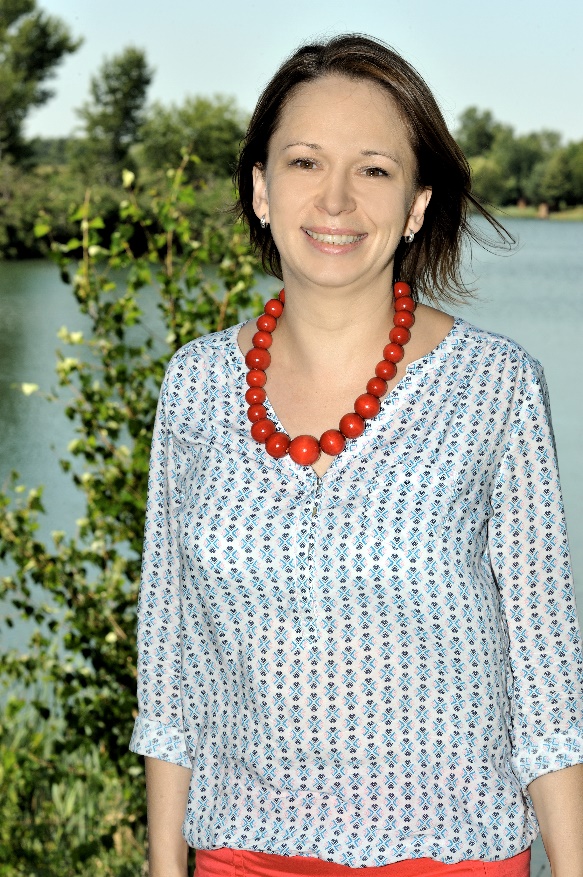 Dziękuję Państwu za uwagę.
Barbara Petek-Matuła

Fundacja Moderato



barbarapetekmatula@gmail.com
[Speaker Notes: W imieniu Zarządu LGD, Kierownika i pracowników Biura]